Atom
Vypracovala: Mgr. Miroslava Komárová
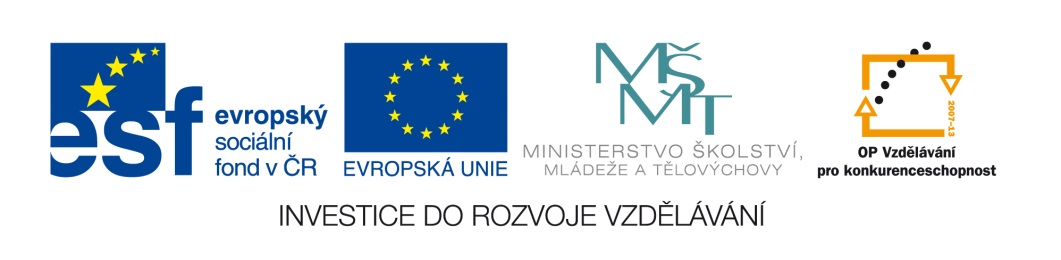 EU V-2 Ch8Miroslava KomárováZŠ Zákupy
Název: Stavba atomu
Cíl: seznámení se s učivem o atomech
Čas: 25 - 30 minut
Pomůcky: interaktivní tabule
Atomy
Atom je základní jednotka hmoty.  
Atom je nejmenší část hmoty, která je schopna podržet si všechny charakteristiky prvku. 
Skládá se z částic, které tvoří jednak atomový obal a označují se jako elektrony a jednak jádro atomu a ty se označují jako nukleony (protony a neutrony). 
Atom je elektricky neutrální, proto je počet protonů stejný, jako počet elektronů v atomovém obalu.
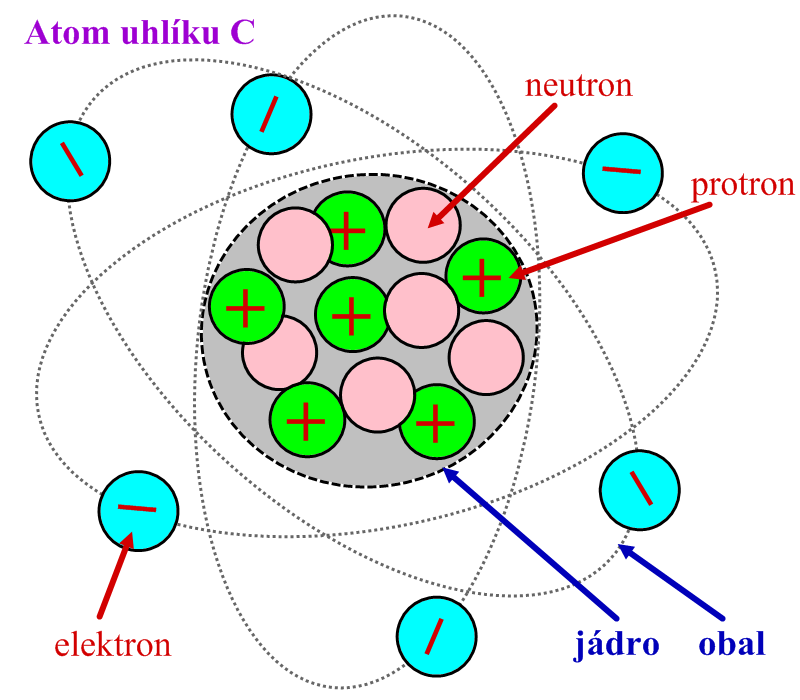 [Speaker Notes: Obrázek: http://www.zsharcov.cz/Predmety/Fyzika/ucivo/6/1_07.html]
Atomové jádro
Atomové jádro je vnitřní kladně nabitá část atomu 
Atomové jádro představuje 99.9% hmotnosti atomu.
Jádro se skládá z nukleonů , těmi jsou neutrony a kladně nabité protony . 
Nukleony uvnitř jádra jsou navzájem k sobě poutány silami
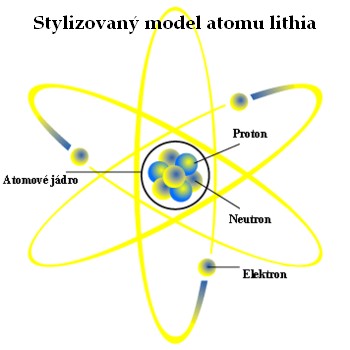 Elektronový obal
Elektrony jsou kolem jádra uspořádány ve vrstvách (slupkách). Tyto vrstvy označujeme čísly 1 - 7 nebo písmenky K - Q.
Do 1. vrstvy (vrstvy K) se vejdou maximálně 2 elektrony (jedna dvojice elektronů).
Do 2. vrstvy (vrstvy L) se vejde maximálně 8 elektronů (čtyři dvojice elektronů).
Do 3. vrstvy (vrstvy M) se vejde maximálně 8 elektronů (čtyři dvojice elektronů).
Elektrony obsazují nejdříve 1. vrstvu (nejblíže u jádra), potom až druhou vrstvu, případně další vrstvy.

Poslední elektronová vrstva se nazývá valenční
Atom  vodíku
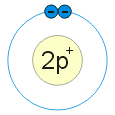 Atom helia
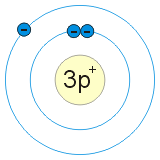 Atom lithia
Jak atom uvidíme
Atomy sice nejsou vidět, ale pomocí speciálních přístrojů je možno jejich existenci dokázat. Těmito přístroji jsou hlavně mikroskopy.
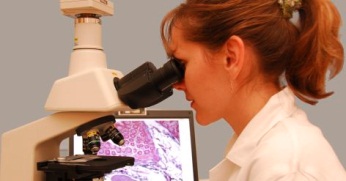